Figure 2. Effects of attention (top row) and expectation (bottom row) on ERF amplitude. (A–D) Left column: the ...
Cereb Cortex, Volume 25, Issue 11, November 2015, Pages 4273–4283, https://doi.org/10.1093/cercor/bhu323
The content of this slide may be subject to copyright: please see the slide notes for details.
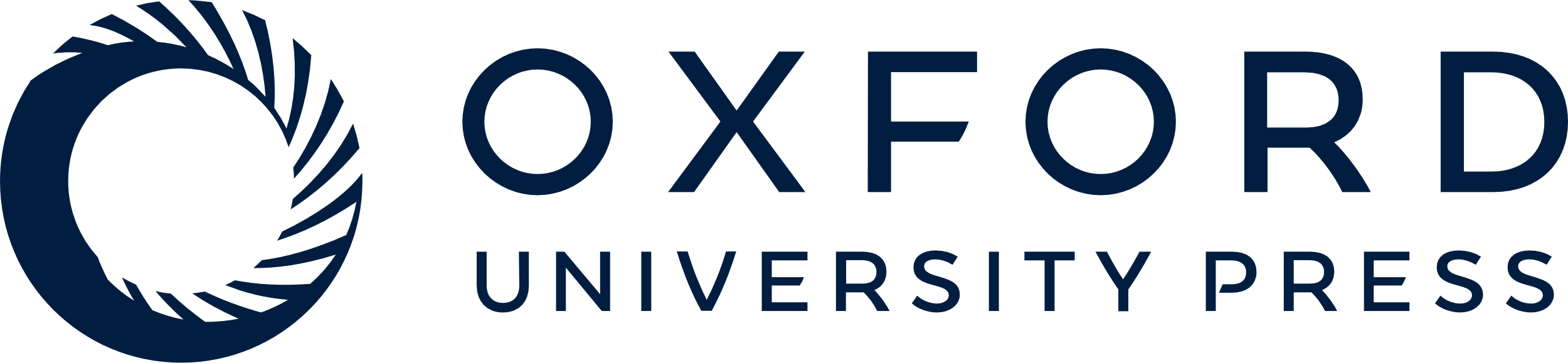 [Speaker Notes: Figure 2. Effects of attention (top row) and expectation (bottom row) on ERF amplitude. (A–D) Left column: the topography of significant effects; the main effect of attention thresholded at T = 2.68 (P < 0.005 peak-level, corrected for multiple comparisons at a cluster-level pFWE < 0.05); the main effect of expectation thresholded at F = 10.34 (P < 0.005 peak-level, corrected for multiple comparisons at a cluster-level pFWE < 0.05). Right column: the timing of the significant effects (same thresholding as for the topography plots; x-axis: left-right topography, y-axis : peristimulus time). (E,F) Topography of the mismatch response (auditory standards vs. deviants) for the attended (left) and unattended (right) conditions. Plots show ERF amplitude averaged over 190–210 ms post-stimulus, corresponding to the timing of a significant interaction between attention and expectation (P < 0.005 peak-level, corrected for multiple comparisons at a cluster-level pFWE < 0.05). Asterisk indicates the topography of the significant interaction cluster. Post-hoc paired t-tests revealed that ERF amplitude over right fronto-temporal channels was significantly different between standards and deviants for the attended condition, but not for the unattended condition.


Unless provided in the caption above, the following copyright applies to the content of this slide: © The Author 2015. Published by Oxford University PressThis is an Open Access article distributed under the terms of the Creative Commons Attribution License (http://creativecommons.org/licenses/by/4.0/), which permits unrestricted reuse, distribution, and reproduction in any medium, provided the original work is properly cited.]